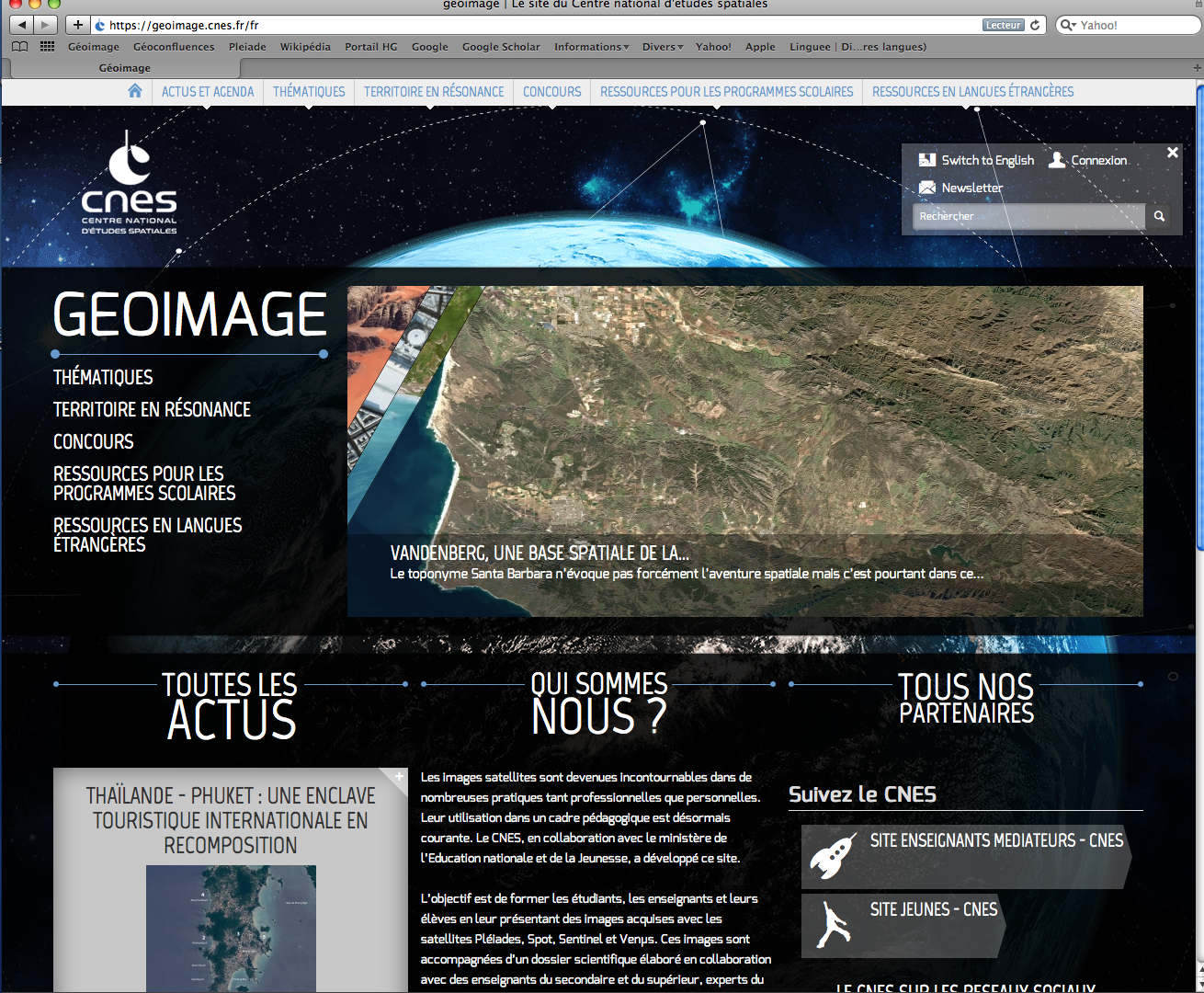 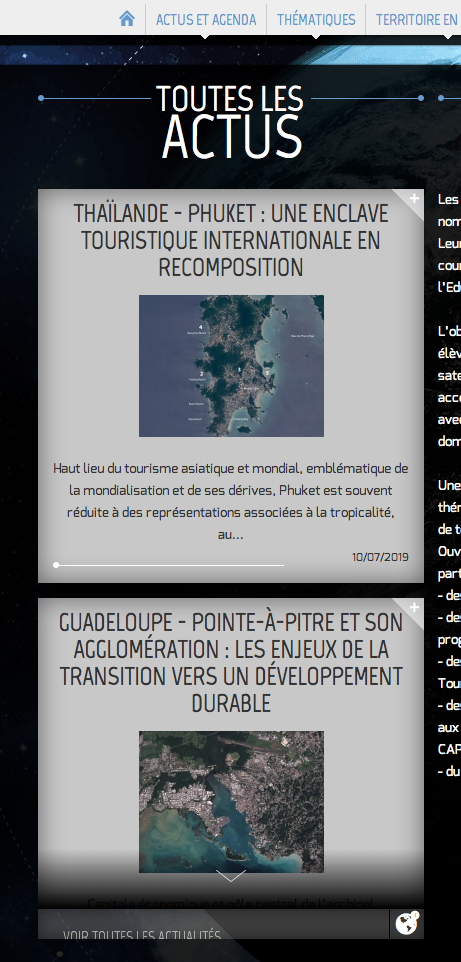 Une nouvelle page ACTUS pour mieux suivre les dernières mises en ligne
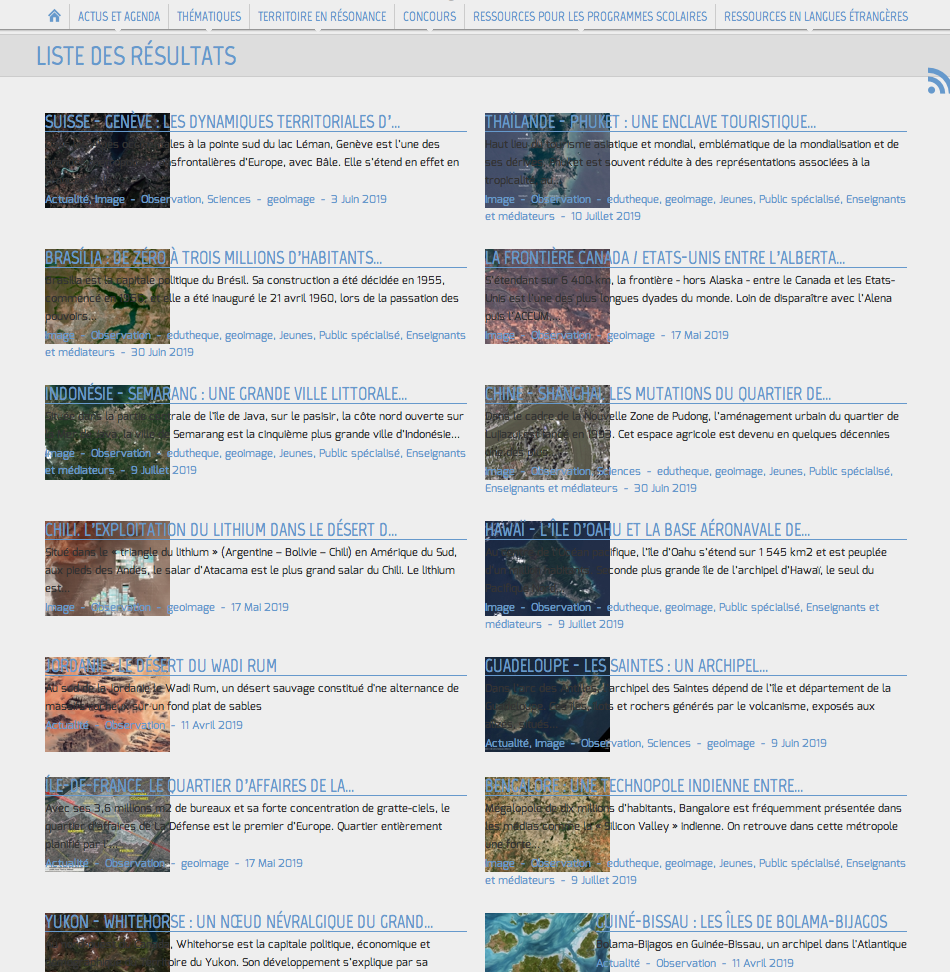 Au fur et à mesure, des thématiques enrichies avec de nouvelles entrées
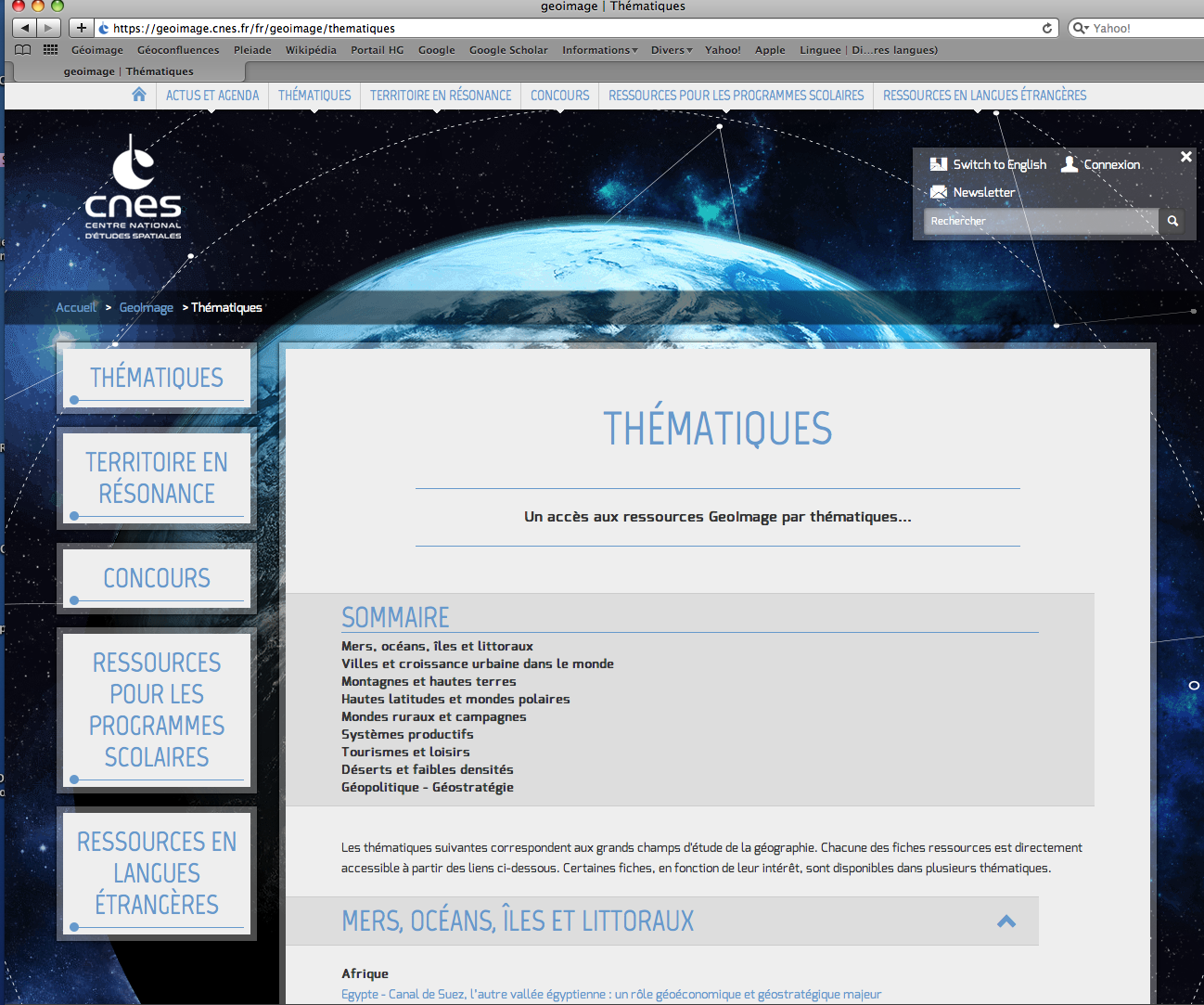 Territoires en résonance :Capitales du monde, Grandes bases spatiales, Territoires ultra-marins,  Frontières du monde, Grands monuments, Grands sites géostratégiques mondiaux
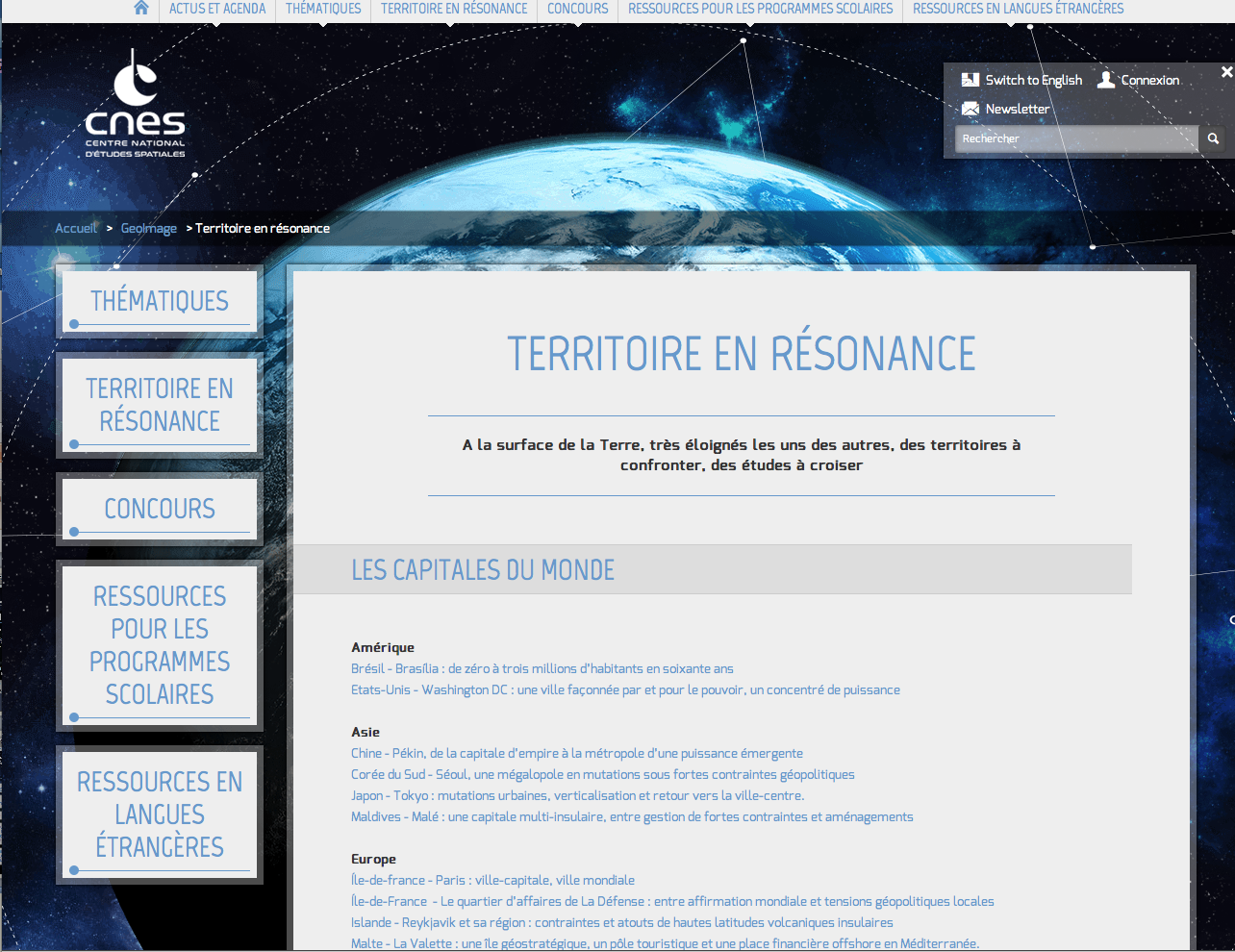 Des pages concours mises à jour très régulièrement
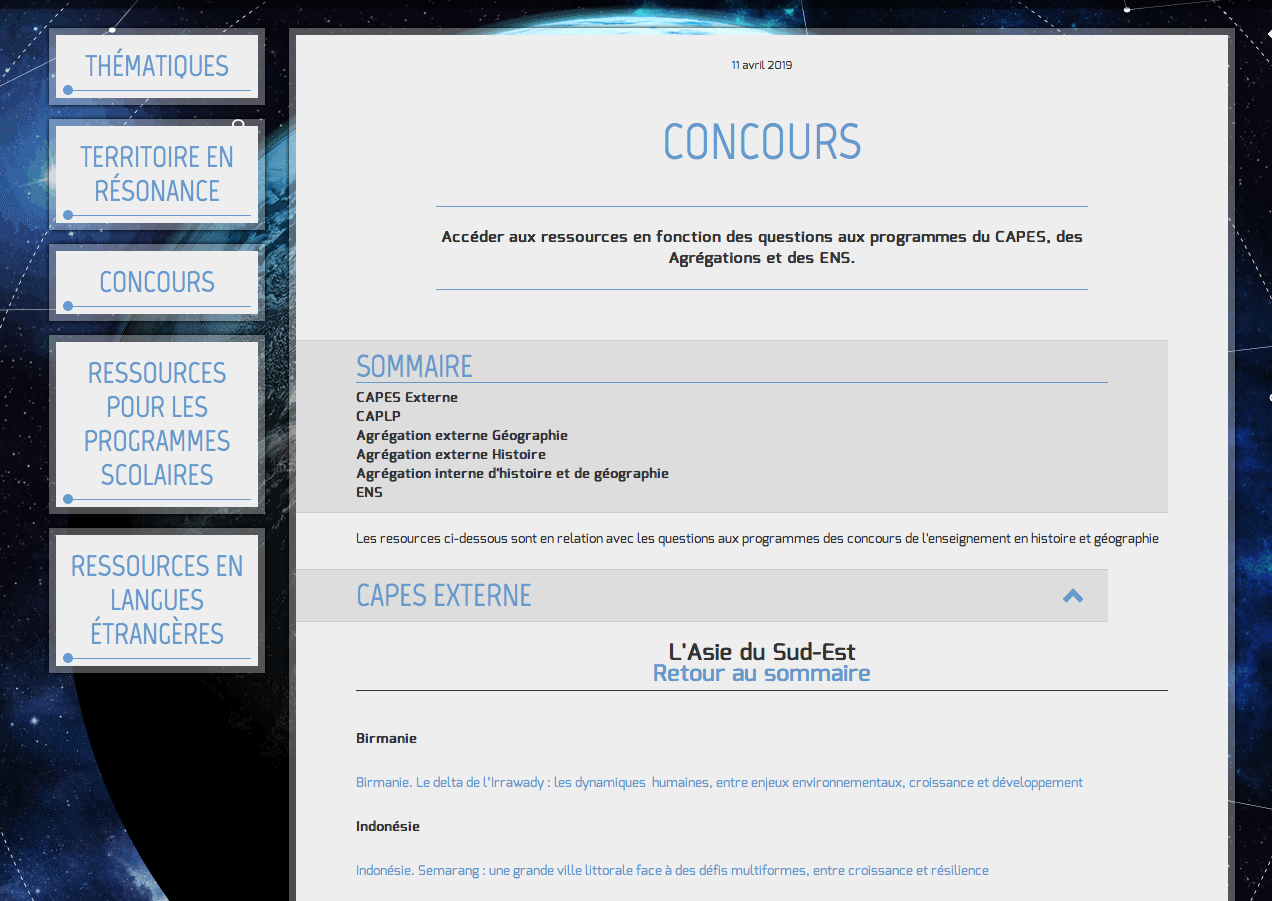 Pour les nouveaux programmes de lycée : des propositions de ressources classées par entrées
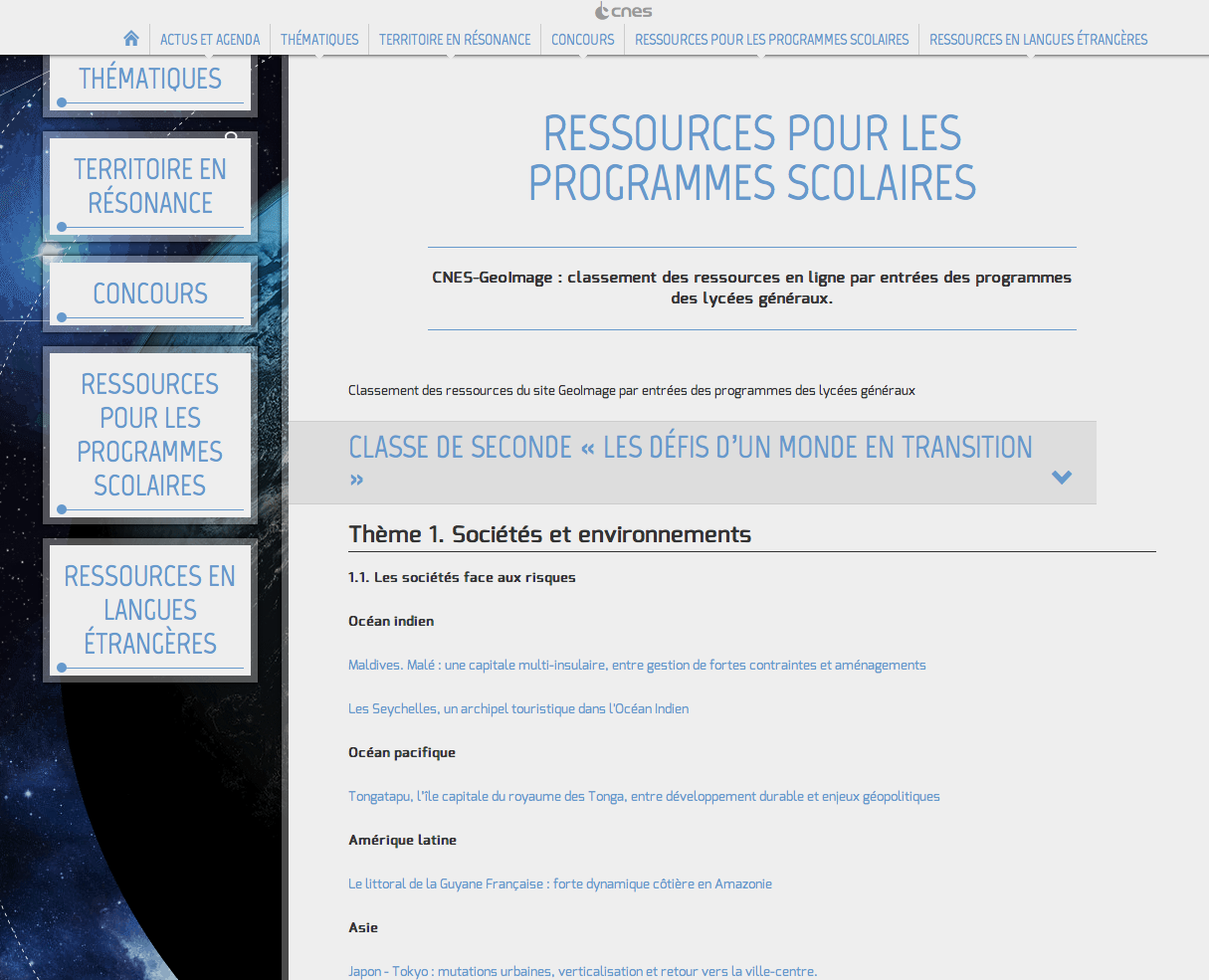 Un effort spécifique sur les enseignements de spécialité du fait des enjeux posés
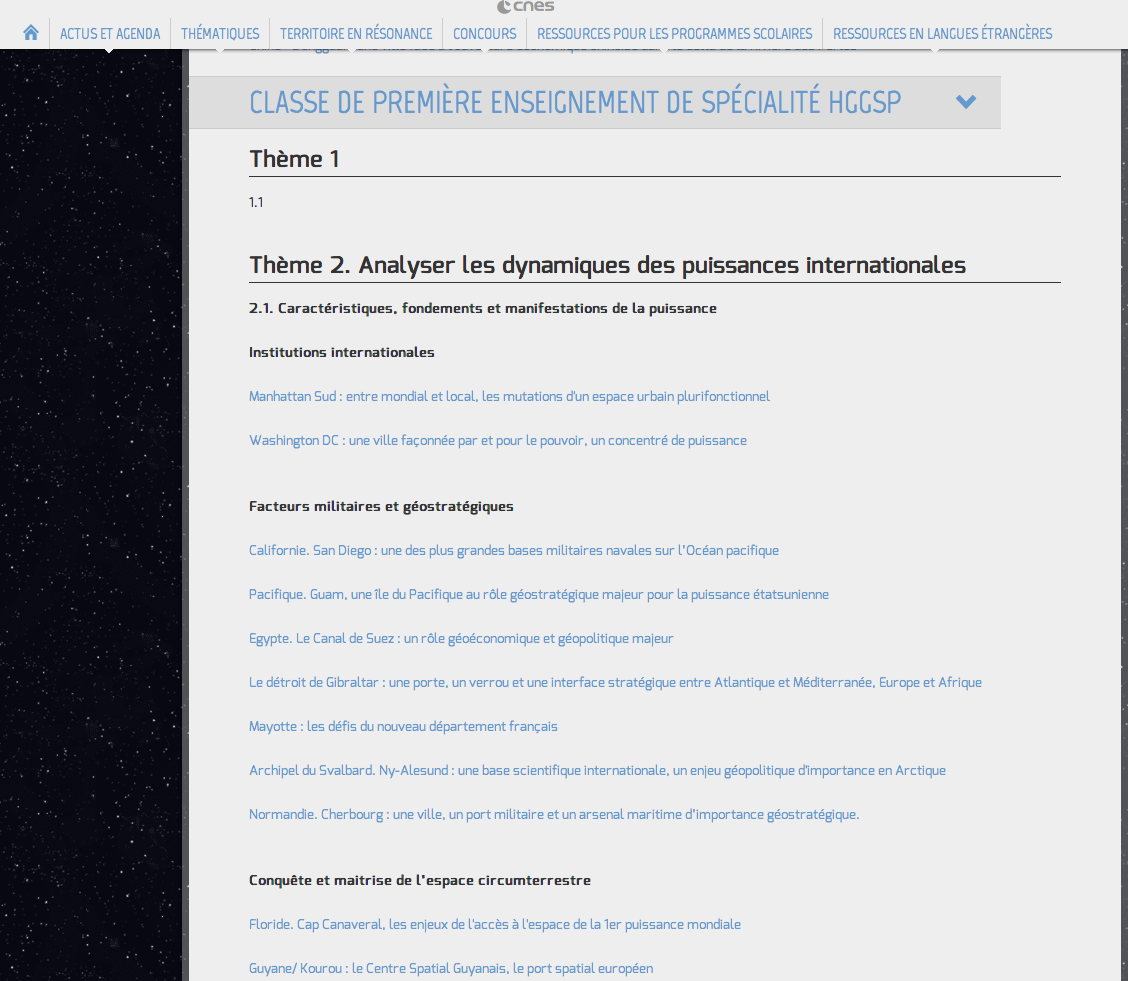 Ressources en langues étrangères : une piste à développerActuellement : espagnol et anglais Pistes possibles : allemand, italien, russe, arabe, portugais
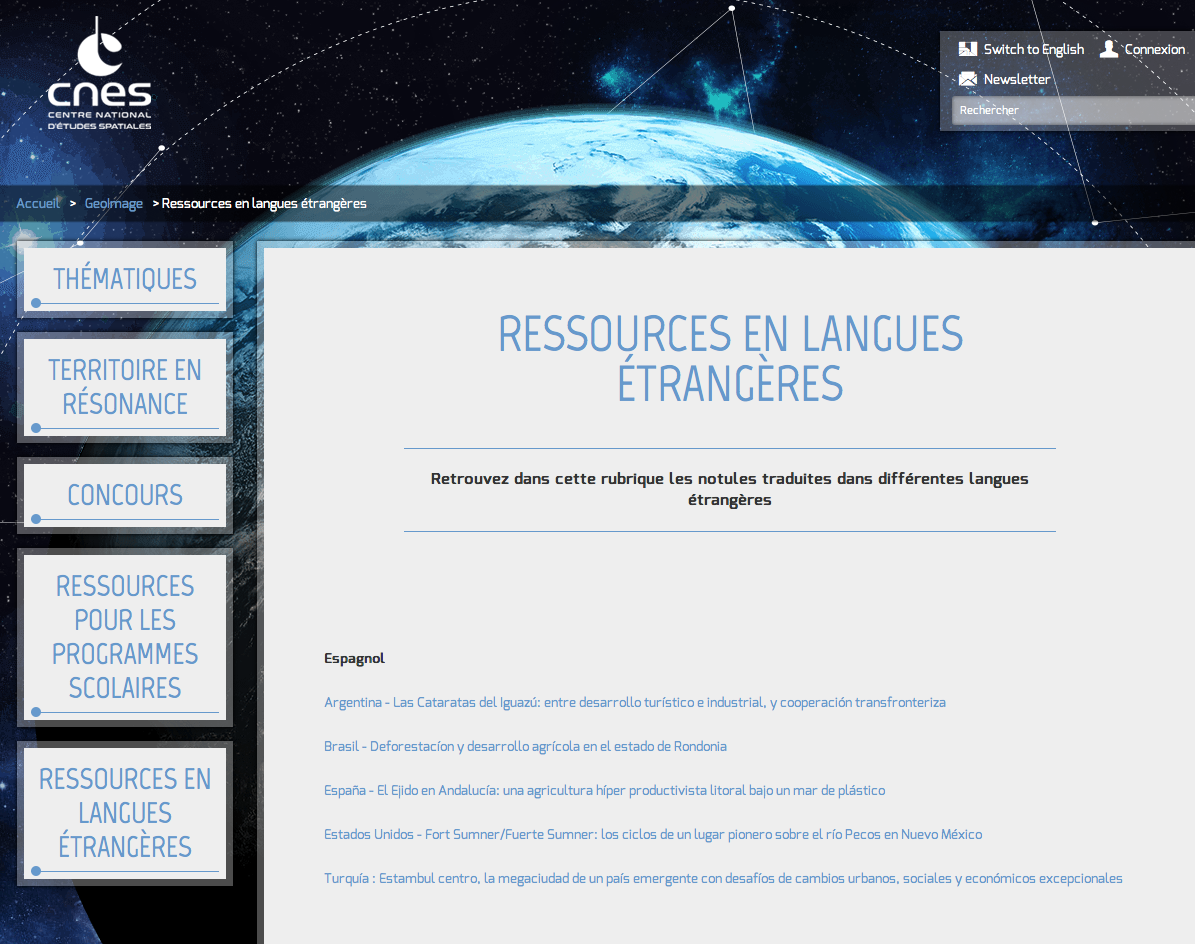